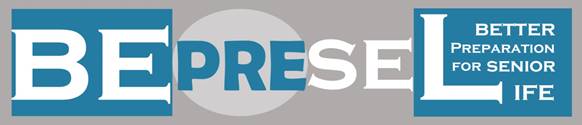 Grundlæggende forståelse af vore muskler.

Hvorfor bliver de svagere – 
Hvorfor bliver de stærkere
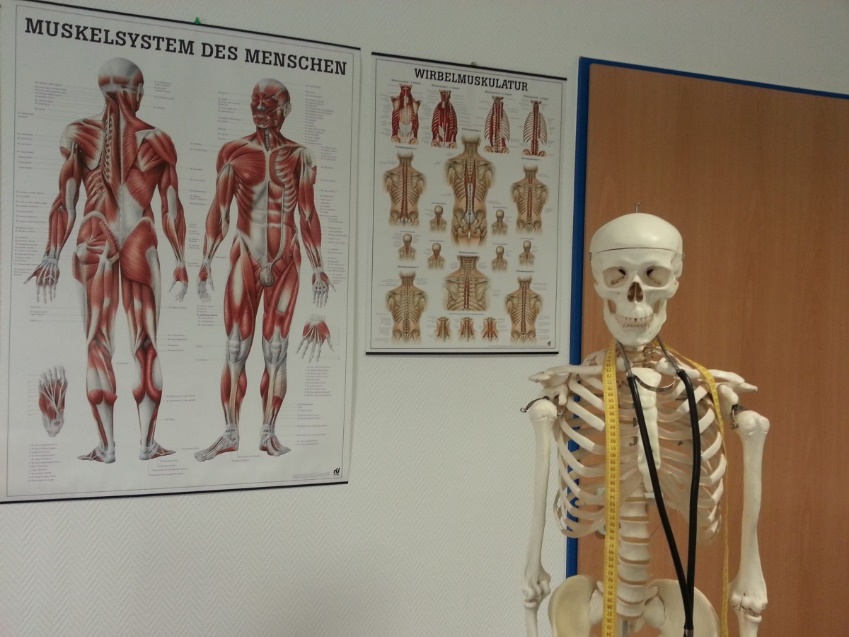 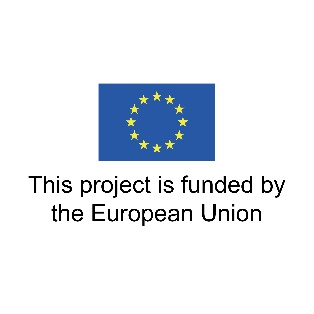 At vedligeholde og udvikle ens fysiske styrke.
Muskler er muskler, uanset hvem de sidder på  - uanset alderen af den der bærer dem.
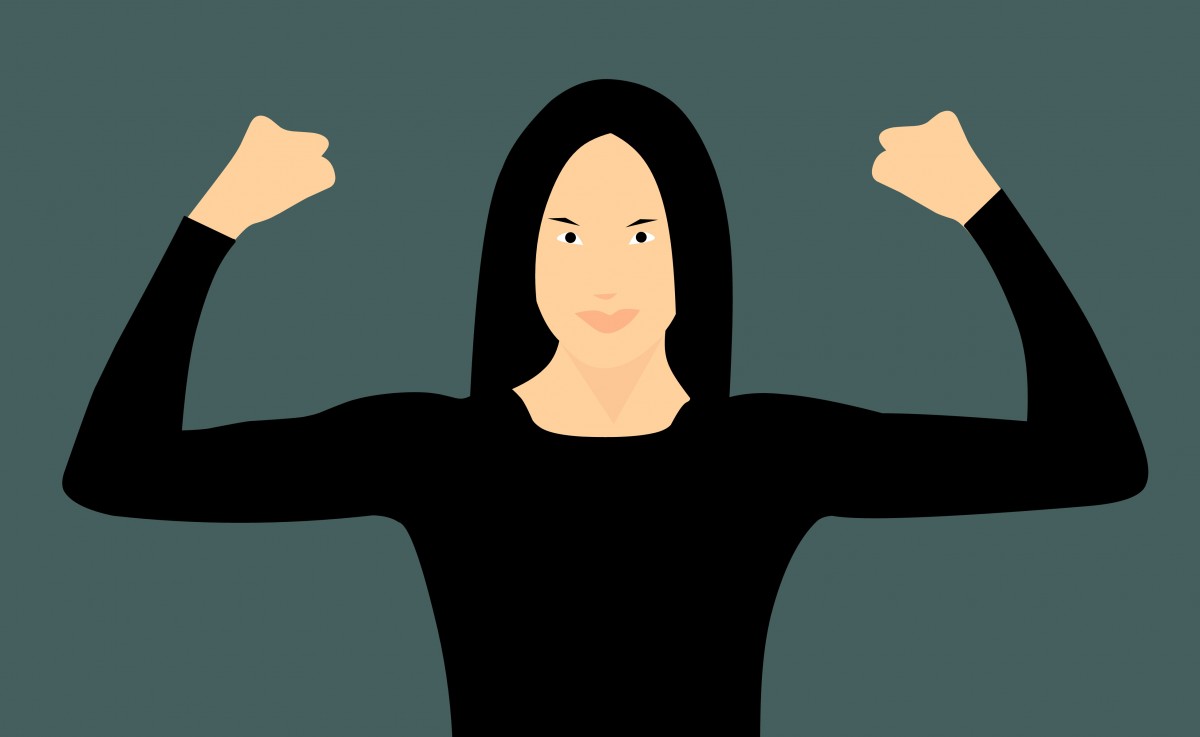 MUSKLER BLIVER STØRRE OG STRÆRKERE, HVIS DE ARBREJDER TIT, MEGET OG HÅRDT NOK.


 DE BLIVER MINDRE OG SVAGERE HVIS DE IKKE ARBEJDER TIT NOK – LÆNGE NOK OG HÅRDT NOK..
VI SKAL LIGE FORSTÅ
Reserve kapacitet
I forhold til
 muskel styrke

Reserve kapaciteten af muskel styrke, er det ekstra muskel styrke overskud, du har I forhold til hvad den opgave du skal løse
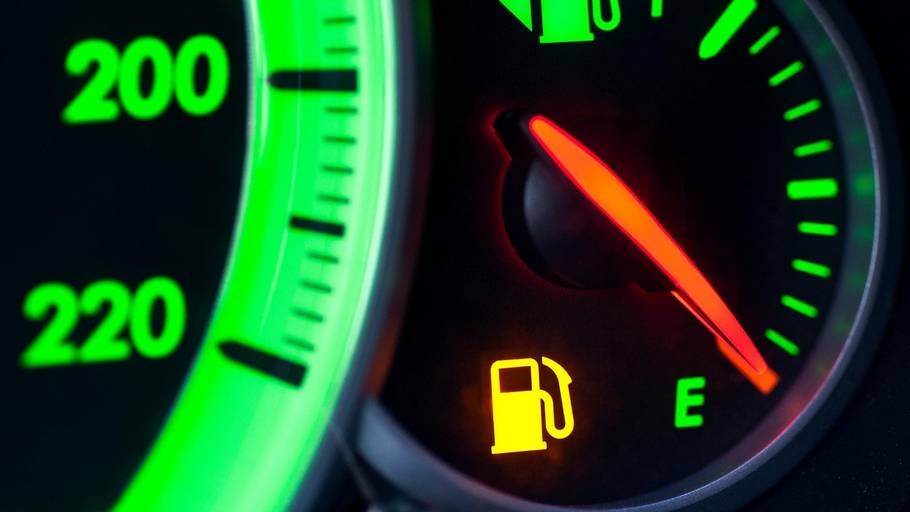 Det mere reservekapacitet vi har   
Jo lettere
Vil opgaverne forekommer.
JO MERE MOTIVEREDE BLIVER VI ITL AT UDFØRE OPGAVEN.
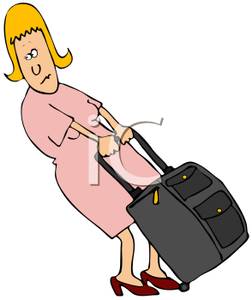 5 kg
maximal  kapacitet
20 kg
300%
20kg
Maximum kapacitet
6 kg
Reserve kapacitet
Reserve kapacitet
20 %
5 kg
5 kg
Jo mindre vores reserve kapacitet er  
Desto hårdere 
Vil vi opleve det er at udføre opgaverne.
DESTO MINDRE MOTIVEREDE ER VI TIL AT GØRE DET.
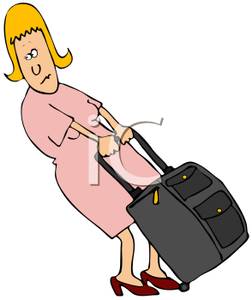 At miste reservekapacitet – skyldes ikke alder, 
Skyldes ikke at vi bliver ældre

Det skyldes kun
 at vi ikke gør noget for at fastholde reservekapaciteten.
5 kg
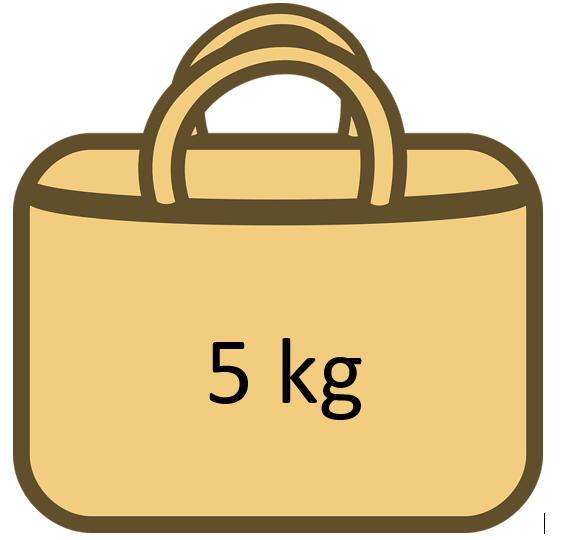 Hvor mange er I stand til at løfte 5 kg før og efter 60
60 – 64 år
+ 80 år
65 – 79 år
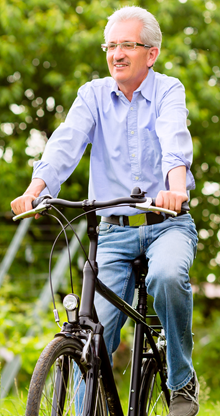 34,0 %
Er ikke I stand til det.
10,8 %
Er ikke I stand til det.
6,3 % 
Er ikke I stand til det.
Mænd
66,0 %
Er I stand til det.
62,1%
are not able to
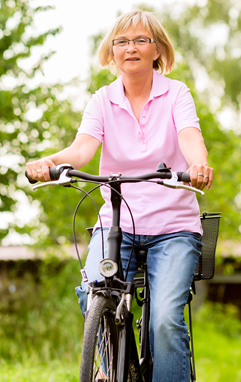 30 %
Er ikke I stand til det.
17,1% 
Er ikke i stand til det
37,9%
Er i stand til det
Kvinder
Når man ikke er i stand til at løfte 5 kg
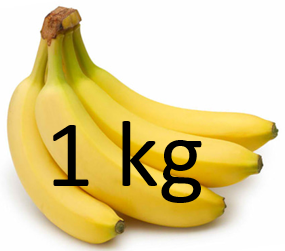 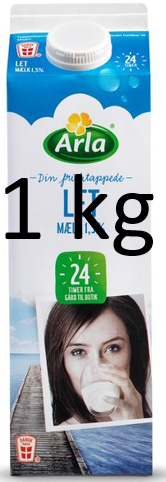 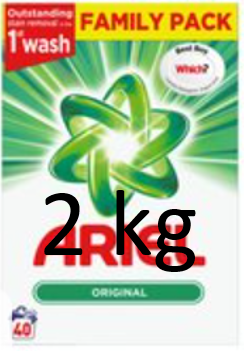 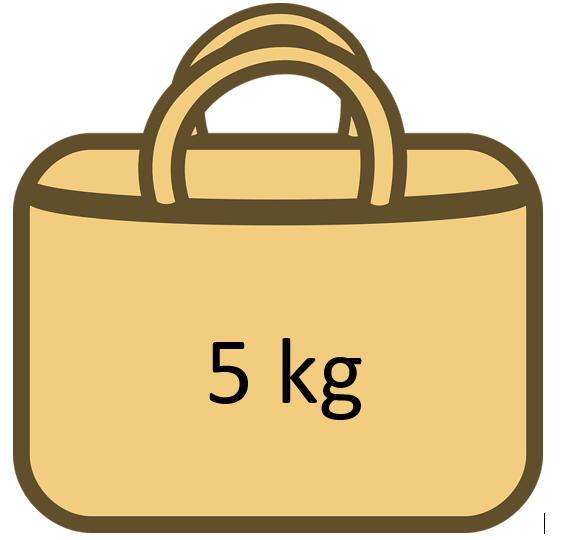 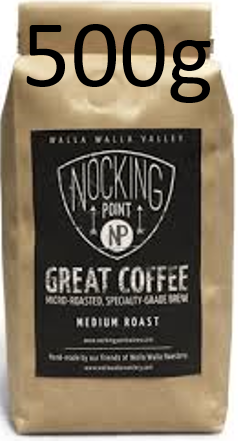 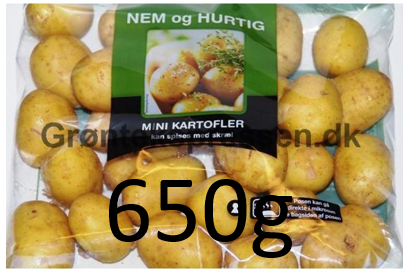 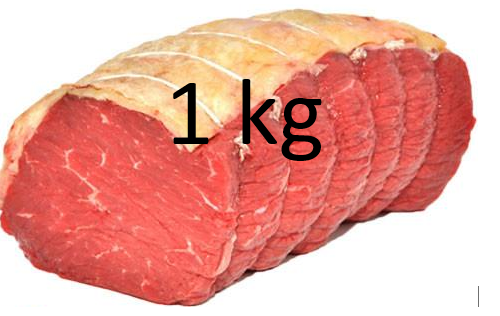 Når man ikke er i stand til at løfte 5 kg.
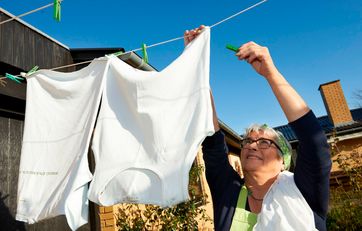 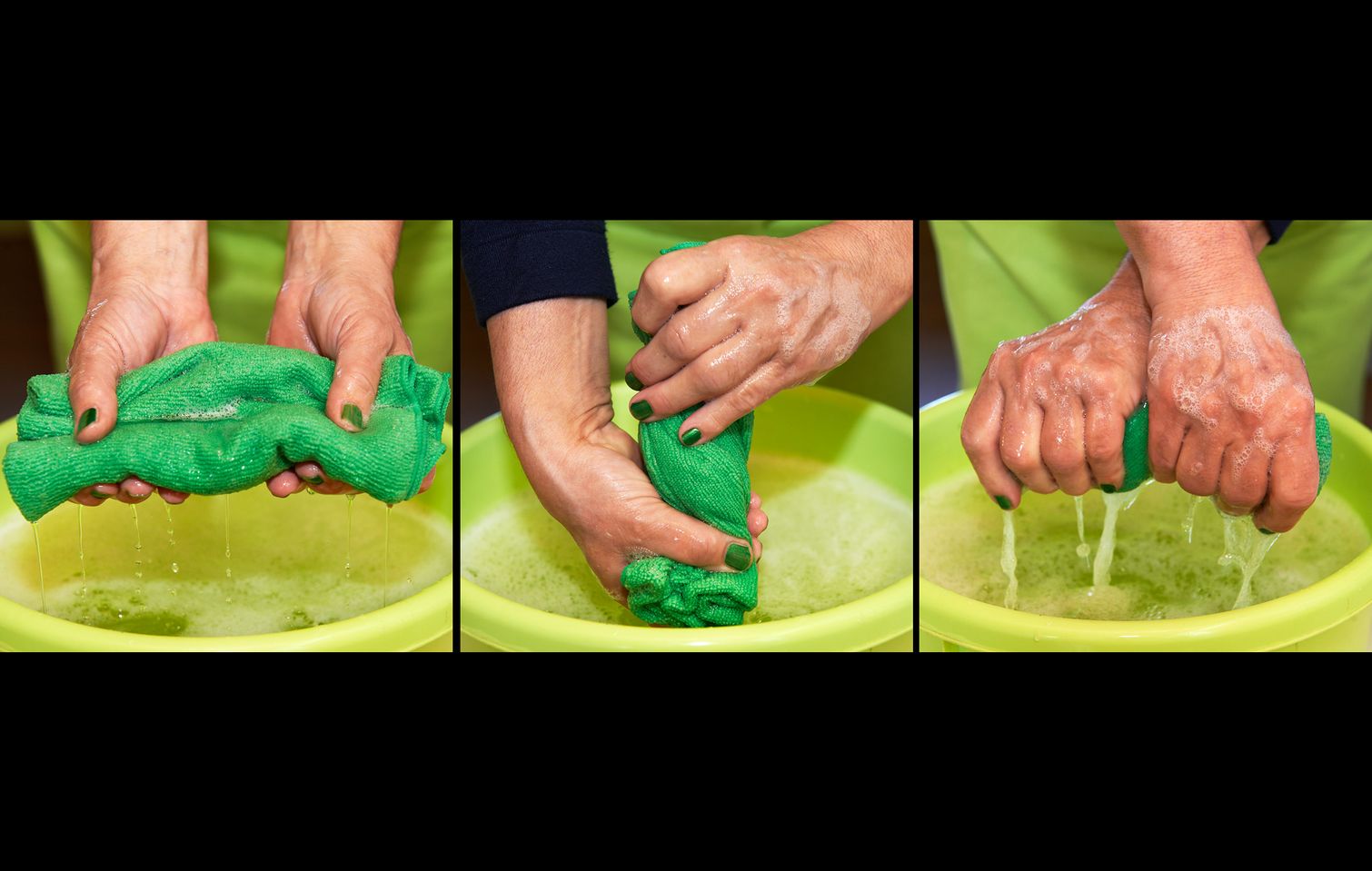 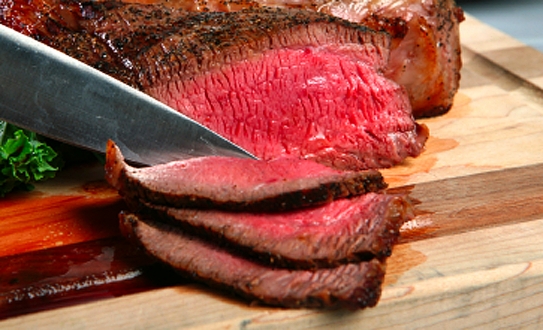 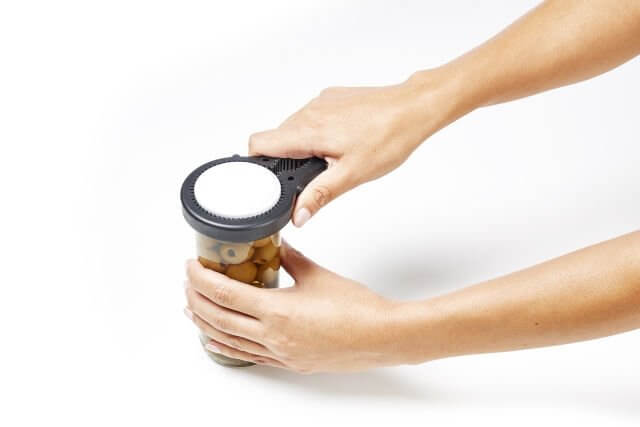 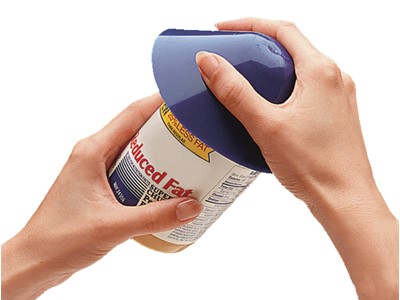 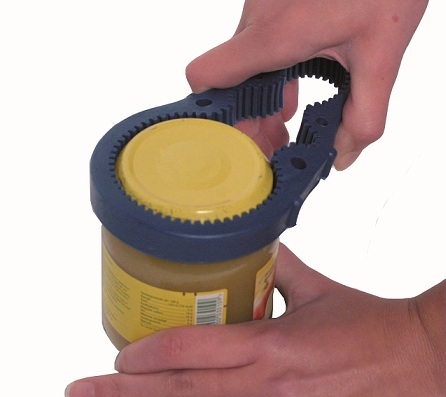 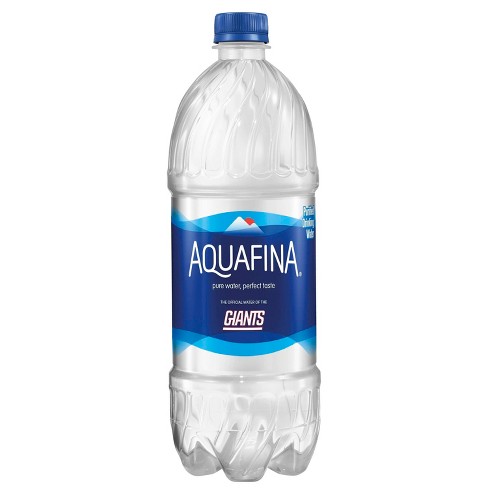 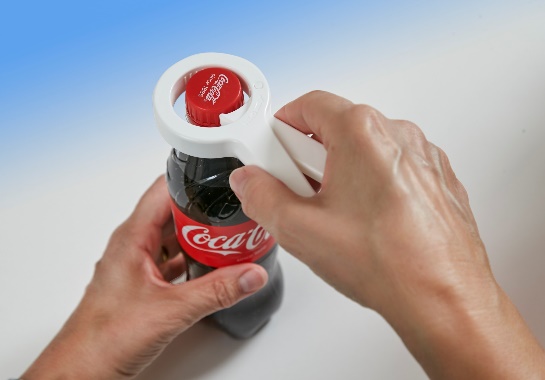 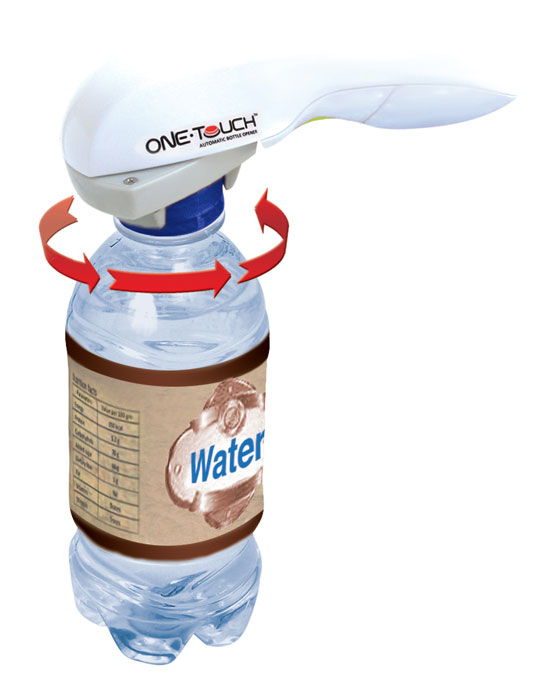 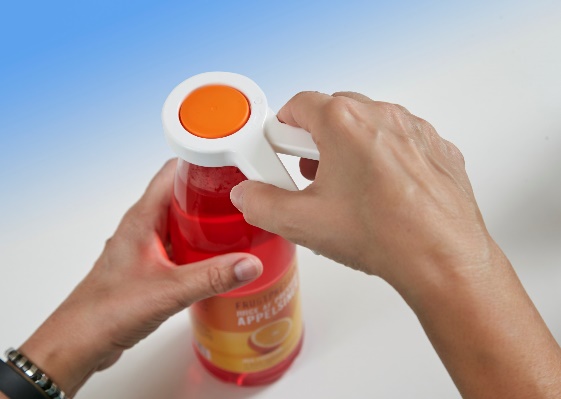 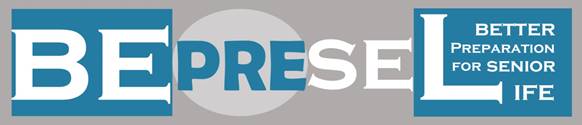 Pas på styrken I dit håndtryk
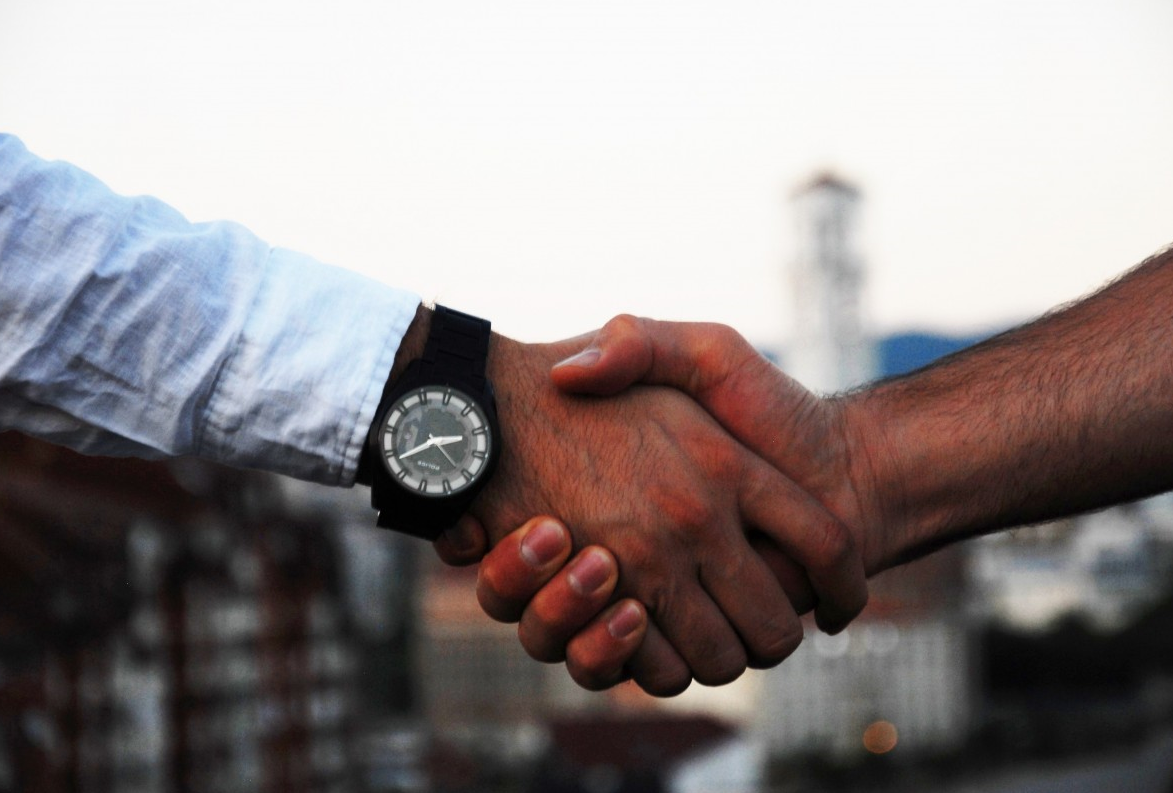 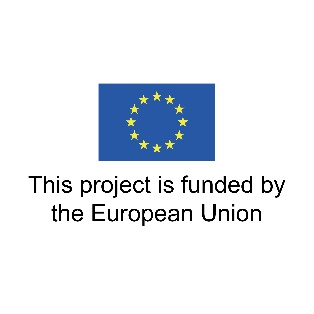 Et studie I Danmark  af styrken I håndtrykket.
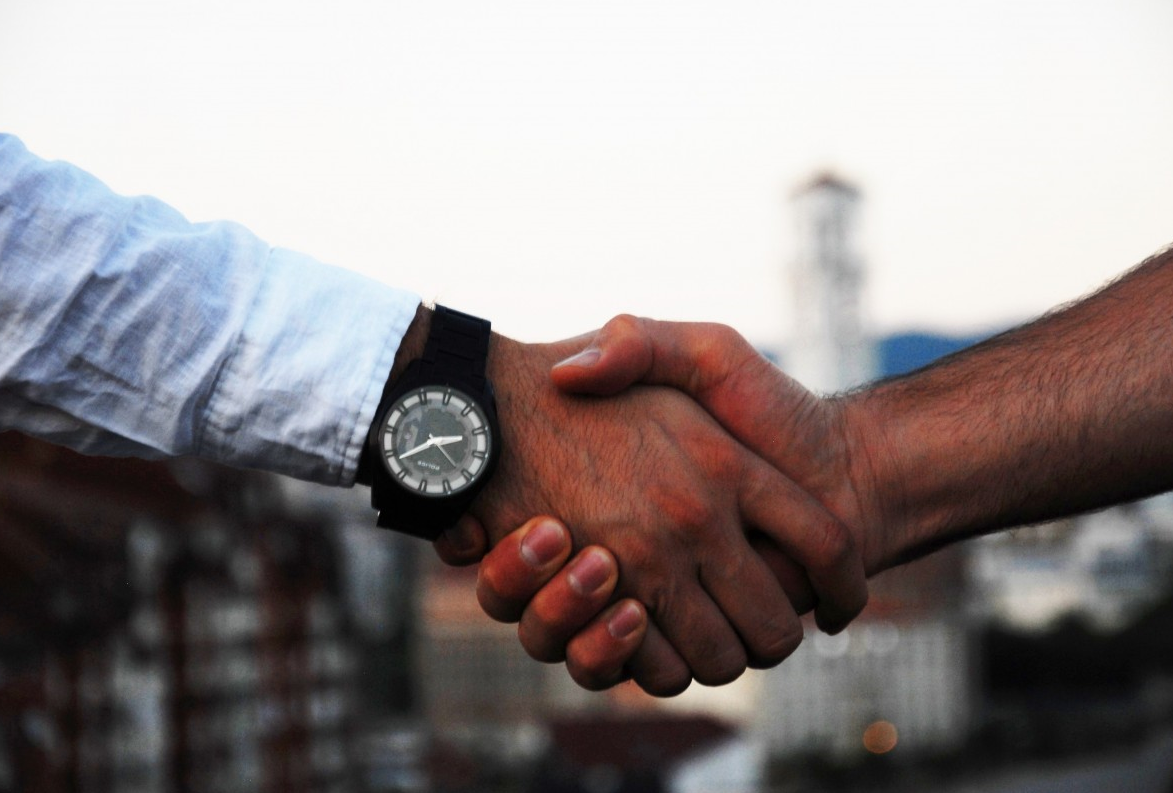 6.000 KVINDER
Blev fulgt og testet gennem  25 – 30 år
45 – 68 ÅR
Indtil de var mellem 
75 – 98 År
Resultatet viste at der der var en klar sammenhæng mellem lav styrke I håndtrykket and funktionel handicap.e result showed that there was  
a clear correlation 
between  low hand pressure ( arm flexors) and functional impairment.Risikone var 2-3 x højere, hvis man tilhørte den laveste 3del,I forhold til den stærkeste 3die del, selv når der blev taget højde for sygdom and andre forhold.
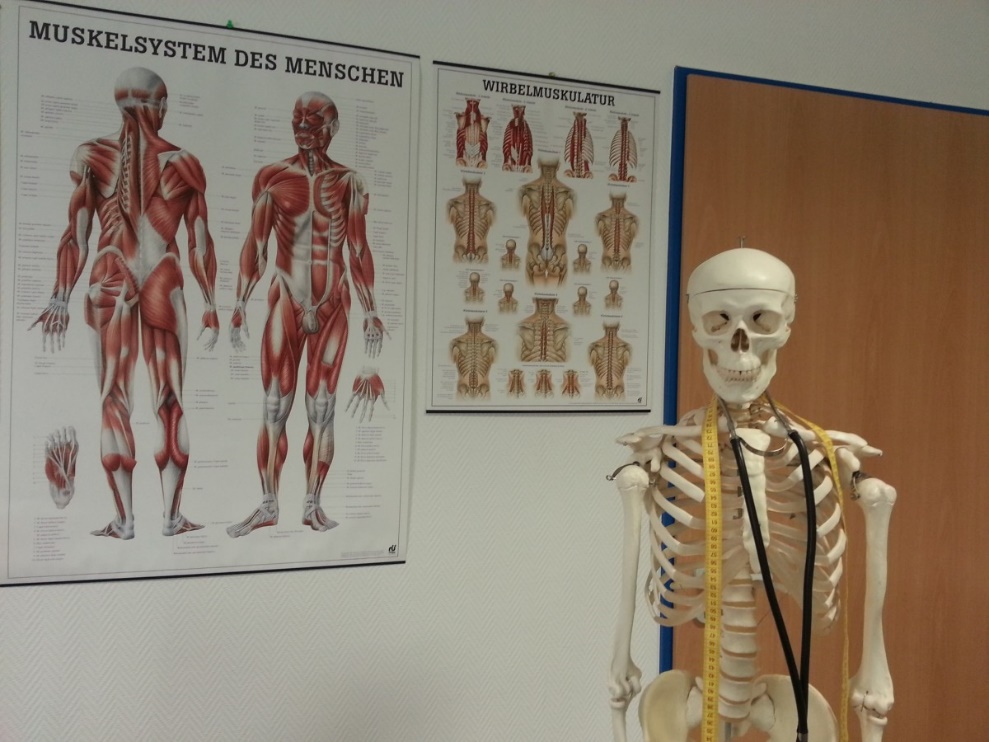 Det skal der løftes når vi rejser os fra en stol.
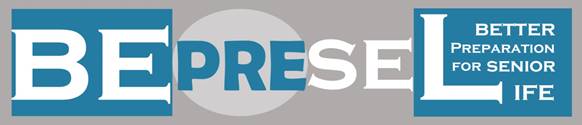 Den 3die nøgle faktor
der er afgørende for om vi mister vores selvstændighed.
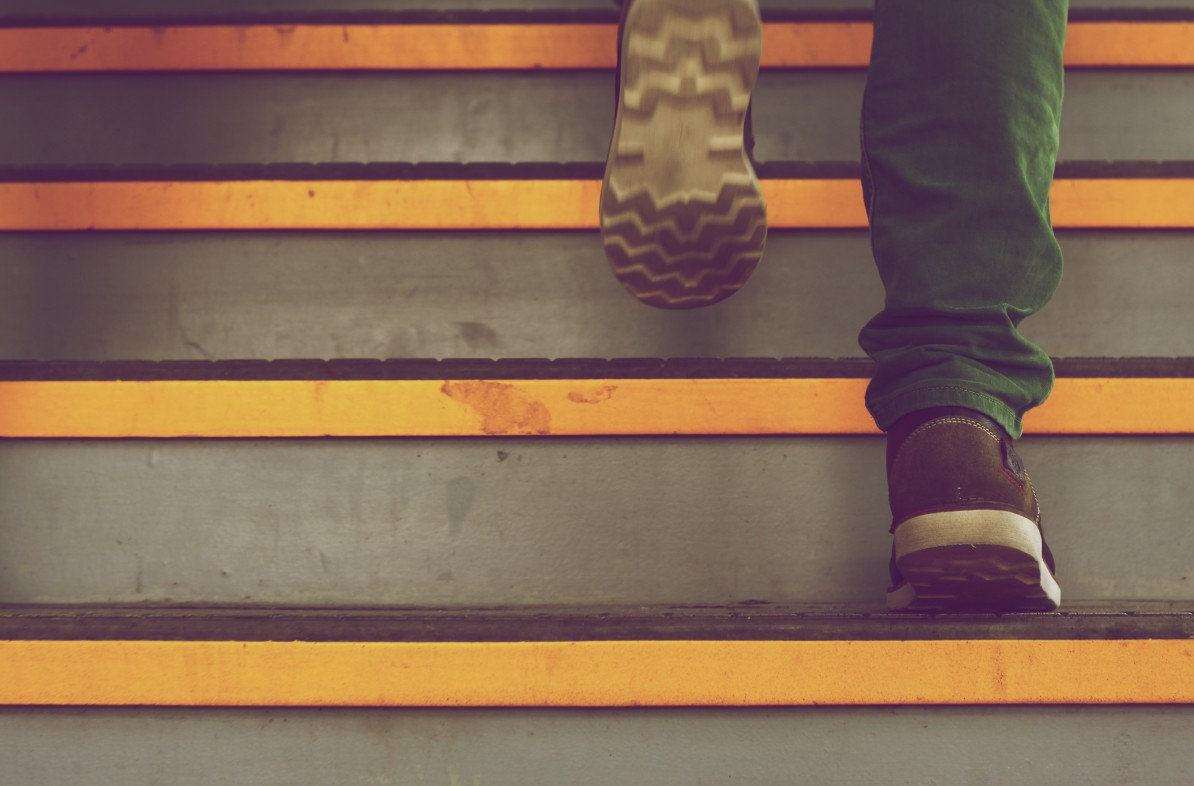 Styrken I vores 
Lår og ben muskler
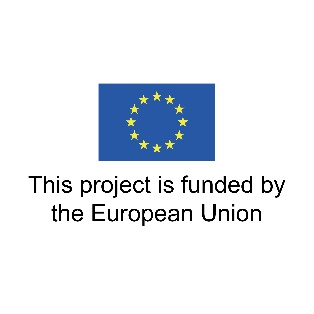 Hvis vi spørger folk: “Hvad vil du gerne være I stand til at gøre om 3 - 5– 10 eller 30 år fra nu.
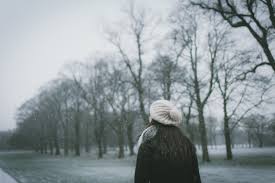 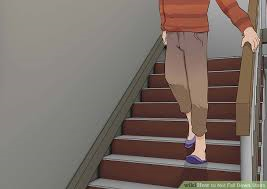 Vil de fleste sikkert svare.
Stadig kunne gå 5 kg eller mere.
Stadig være I stand til at gå på første sal.
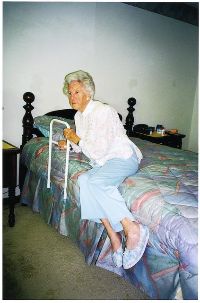 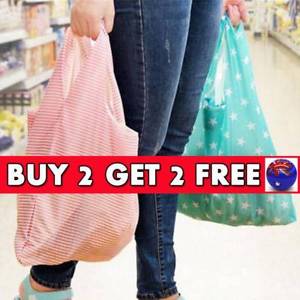 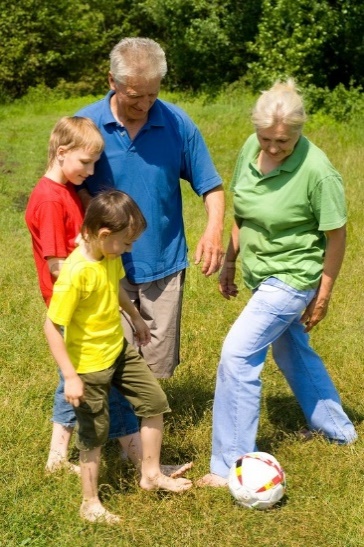 Være I stand til at bære  2 x 5 kgs poser hjem fra supermarkedet.
Være I stand til at rejse os fra stol og seng uden at føl det er en udfordring.
Være I stand til at lege med børnebørnene
Hvor mange kan ikke gå 400 meter som de kunne før 60
+ 80 år
65 – 79 år
60 – 64 år
43,5 % 
Kan ikke
16,8 % 
Kan ikke
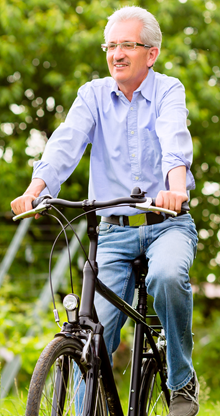 10,1 %
Kan Ikke
MÆND
Hvor mange kan stadig gå  400 meter 
på samme måde som før 60
89,9 %
Kan stadig
83,2% 
Kan stadig
56,5 % 
Kan stadig
Hvor mange kan ikke gå 400 meter som de kunne før 60
År 60 – 64
År 65 – 79
År + 80
Hvad er det vigtige spørgsmål her?
50,3 %
Kan ikke
22,1 %
Kan ikke
10,6 %
Kan ikke
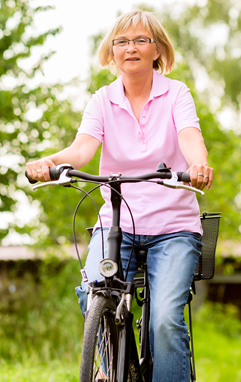 How many are still able to walk 400 meters as before 60
89,4 %
kan
78,9 %
Kan
KVINDER
49,7 %
kan
Hvilken gruppe ser du dig selv I, når du passerer 80.
Hvor mange kan ikke gå op af trapperne til 1ste etager som de kunne før 60.
65 – 79 år
60 – 64 år
+ 80 år
43,5 %
are not able to.
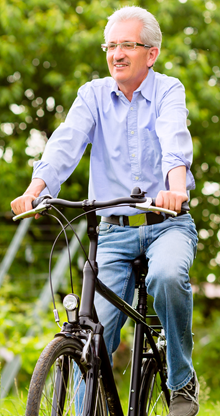 15,6 % 
are not able to
8,8 % 
are not able to
Hvor mange kan fortsat gå op af trapperne til 1ste etage som før 60
MÆND
91,1 %
are still able to
84,4 % 
are still able to
56,5 % 
are still able to
Hvor mange kan ikke gå op af trapperne til 1ste etager som de kunne før 60.
+ 80 år
60 – 64 år
65 – 79 år
Hvad er det vigtige spørgsmål her?
62,1 % 
kan ikke
22,1 % 
Kan ikke
13,2 % 
Kan ikke
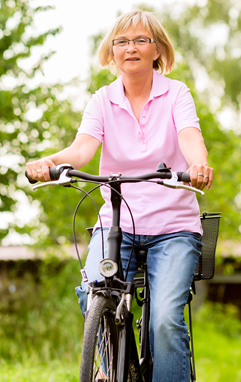 Hvor mange kan fortsat gå op af trapperne til 1ste etage som før 60 
.
86,8 % 
kan
77,9% 
kan
KVINDER
37,9% 
Kan
En undersøgelse
fulgte 4.000 personer (30-82 år) I fem år.Viste at antallet af mennesker  
Der udviklede funktionelle problemer

var næsten 3 gange højere I gruppen
 med den laveste muskelstyrke sammenlignet 
med den stærkeste gruppe
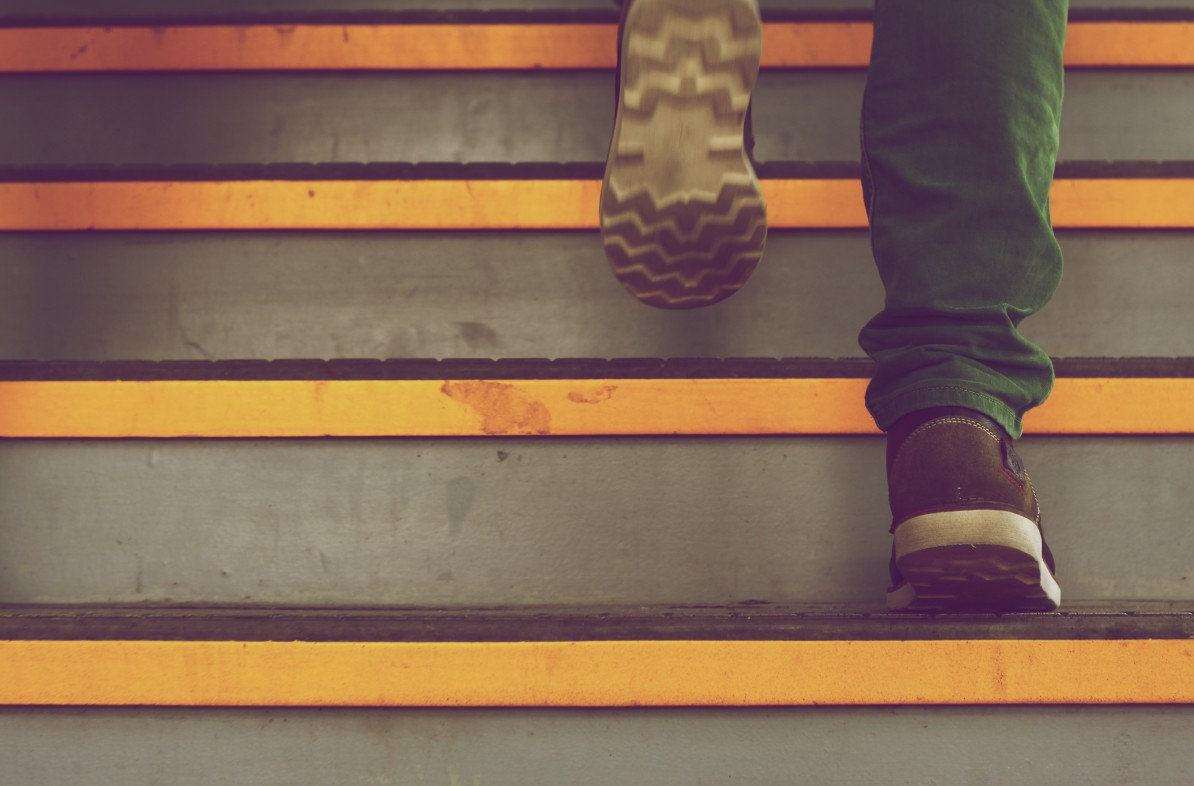 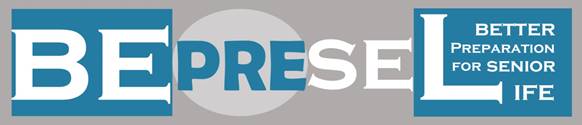 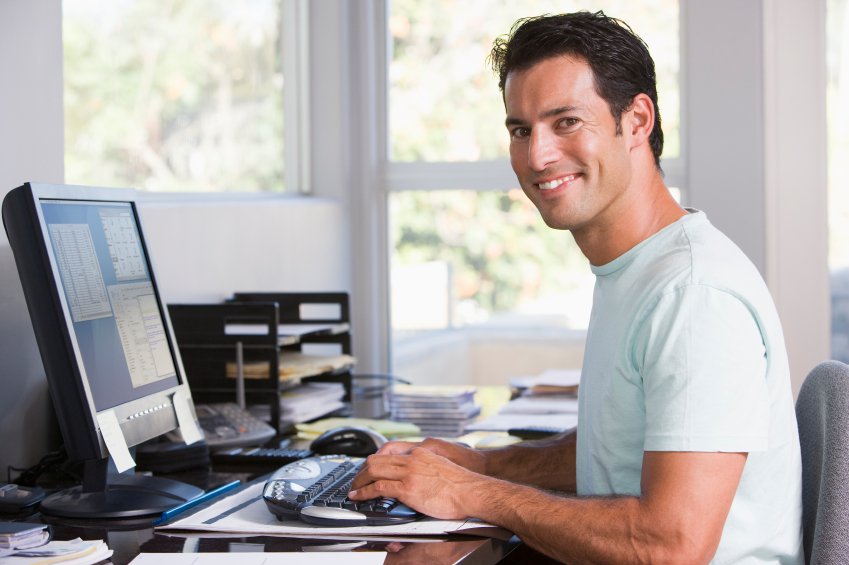 I dag er det dokumenteret, at mange af os allerede når er i 30'erne, begynder at tabe muskelmasse og muskelstyrke.Det gør vi, fordi det moderne liv, vores daglige aktivitetsniveau allerede fra denne alder, er så reduceret, at vi ikke rent faktisk ikke stimulerer og opbygger eller endda opretholder vores fysiske styrke.
Hvis vi ikke gør noget for at forhindre denne afvikling, så vil en  voksen person, fra30 års alderen, vil i gennemsnit tabe omkring 3 kg muskel pr. årti i gennemsnit
Det betyder at mennesker, når de når  60 år vil have tabt yderligere  9 kg muskelmasse, hvis vi ikke gør en aktiv indsats for at undgå dette.
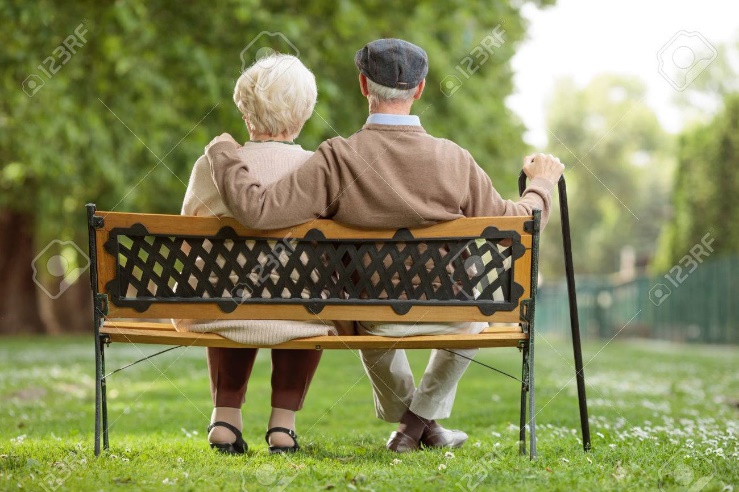 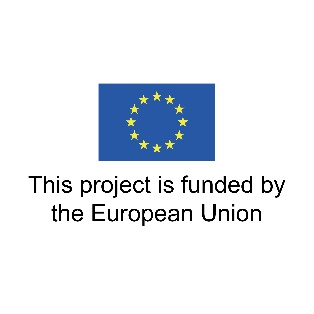 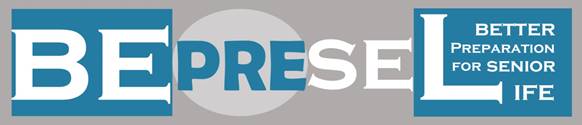 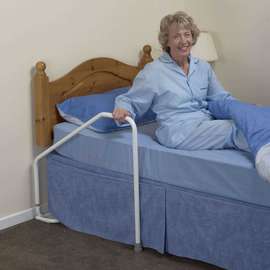 År 31 – 60
Vi mister
År  61 til  100  forsat mister yderligere
OPBYGNING AF MUSKELMASSE
9 kg muskel masse eller mere
9 kg muskel masse
ÅR 0 - 30
Så får det konsekvenser for vores selvstændige livsførelse.
Ingen 
betydning for vores selvstændige livsførelse
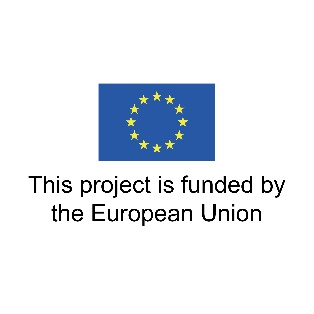 Styrke I håndtryk og arme
”Det er aldren”
Pensionering
Når vi oplevede, 
at noget var blevet hårdere og mere udfordrende at gøre som 45 årig 
end det var da vi var 40 år. 
Så tænkte vi helt automatisk – at det er fordi jeg er I dårligere form.
Når vi oplever, at noget er blevet hårdere og mere udfordrende at gøre som 75 årig, 
end det var da vi var 70 år eller 72 år.– 
Så tænker mange af os pludseligt – forklarende  “ Det er også fordi jeg er blevet ældre.

DET ER DET IKKE
VIGTIG LÆRING OG VIGTIGT AT HUSKE
At leve det daglige liv med de livsudfoldelser vi har,
vedligeholder ikke vores evner til at leve og udfolde det liv i fremtiden.
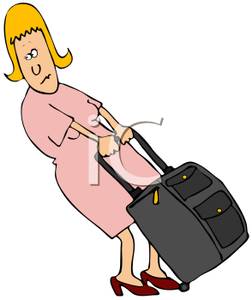 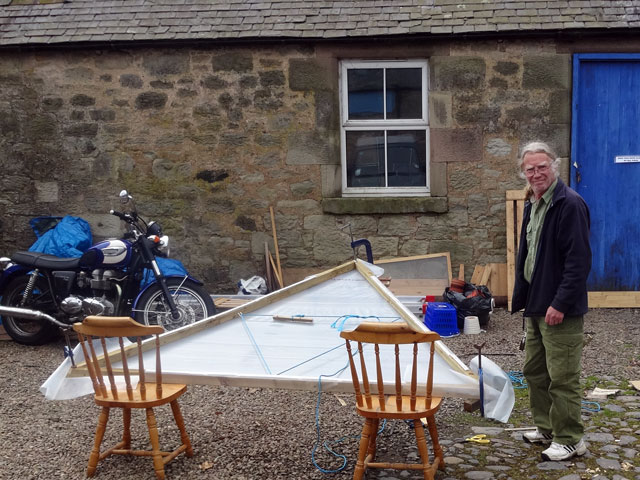 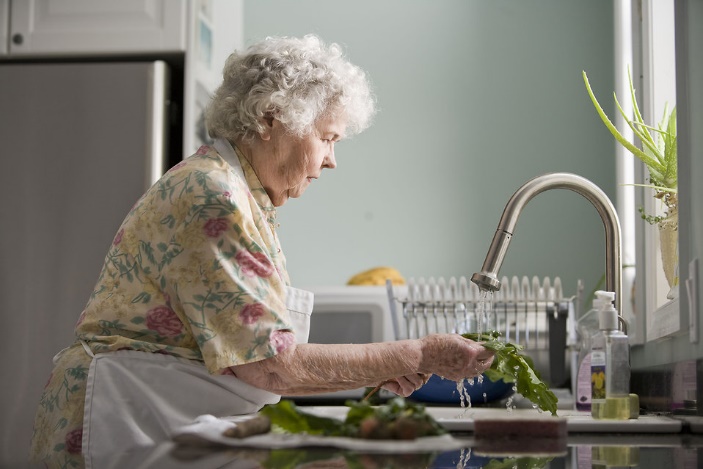 5 kg
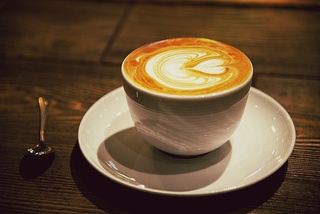